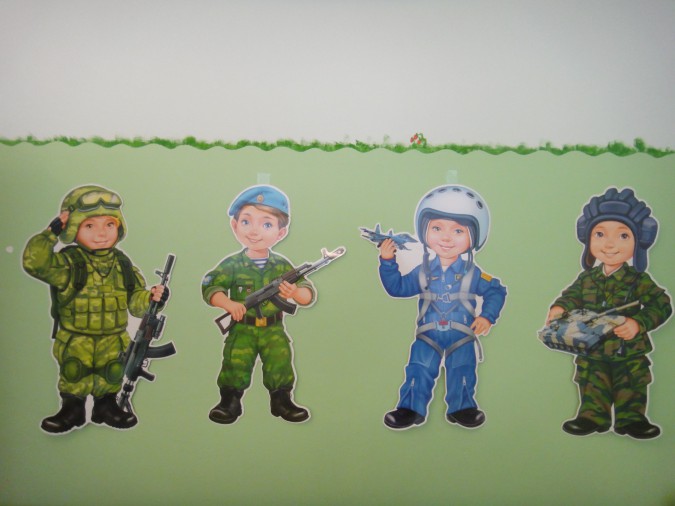 Мини – музей 
«Кукла в военной форме»
Презентацию подготовила Спасова Татьяна Юрьевна
воспитатель МАДОУ «Детский сад № 305»
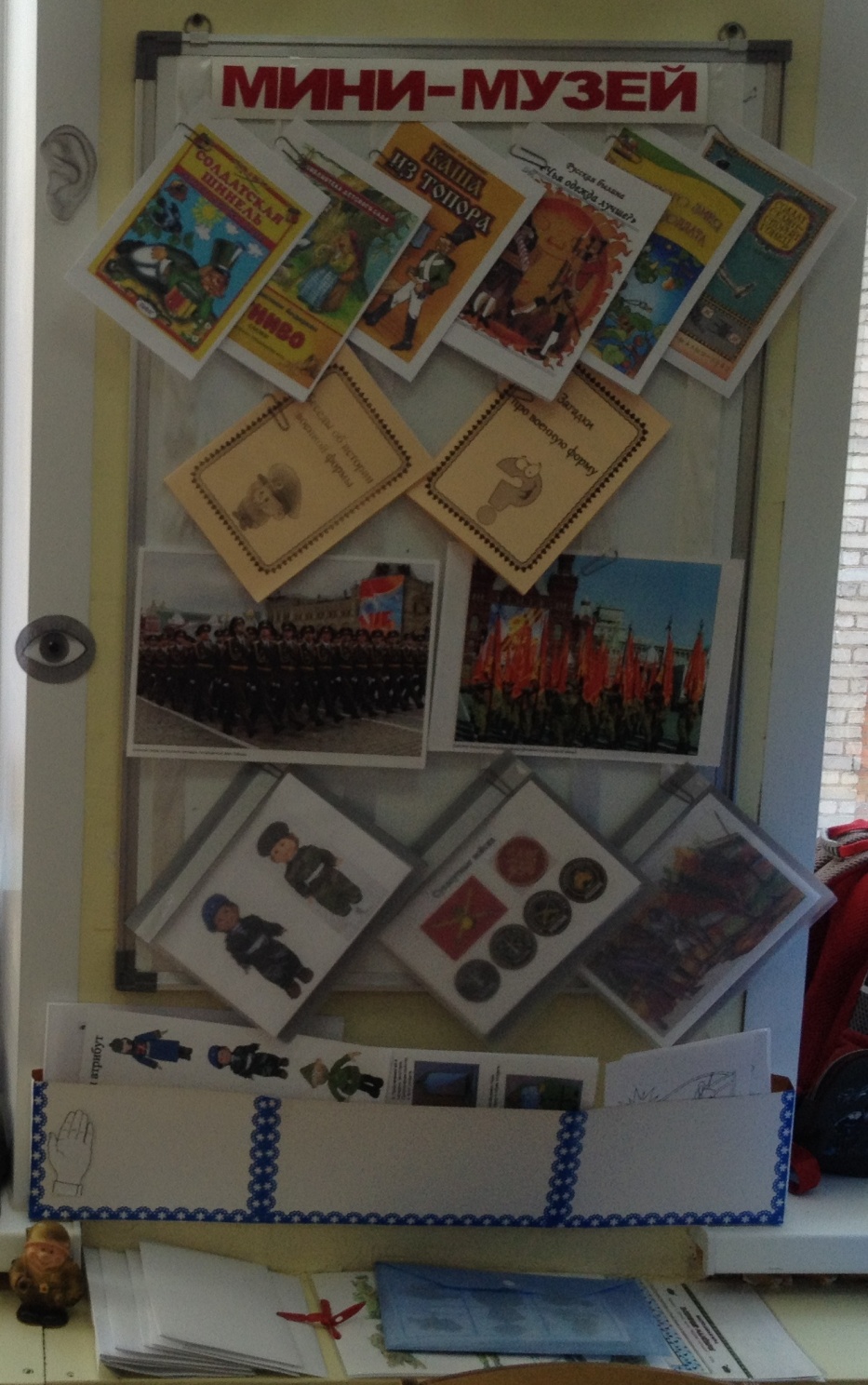 В наше мини-музее имеются сказки и 
рассказы на военную тематику, пословицы 
и поговорки, иллюстрации солдат разных
 эпох, альбомы для рассматривания, 
дидактические игры, раскраски.
Военная форма: китель, фуражки, береты, 
офицерские погоны.
Главными экспонатами мини-музея 
являются куклы в военной форме
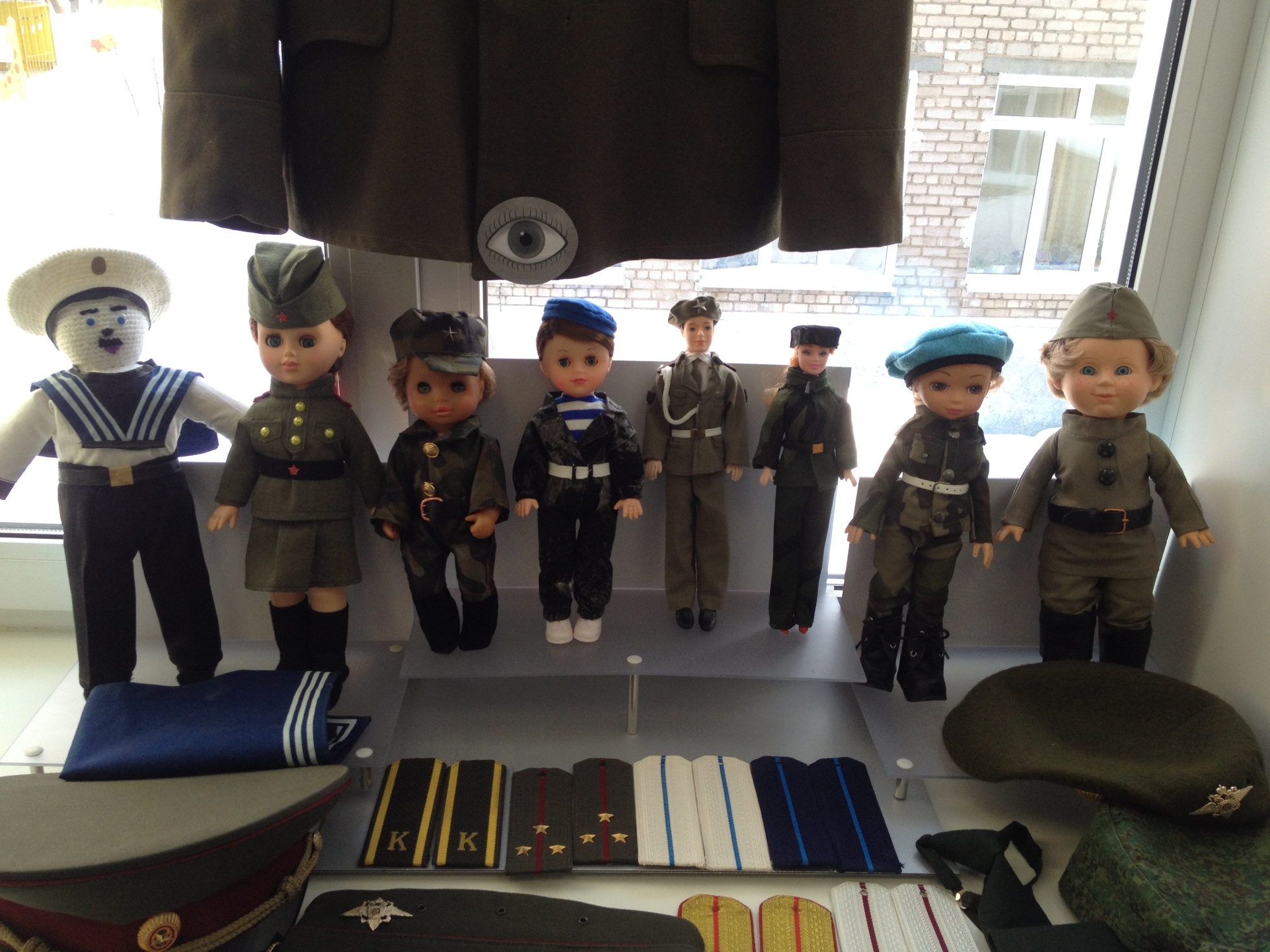 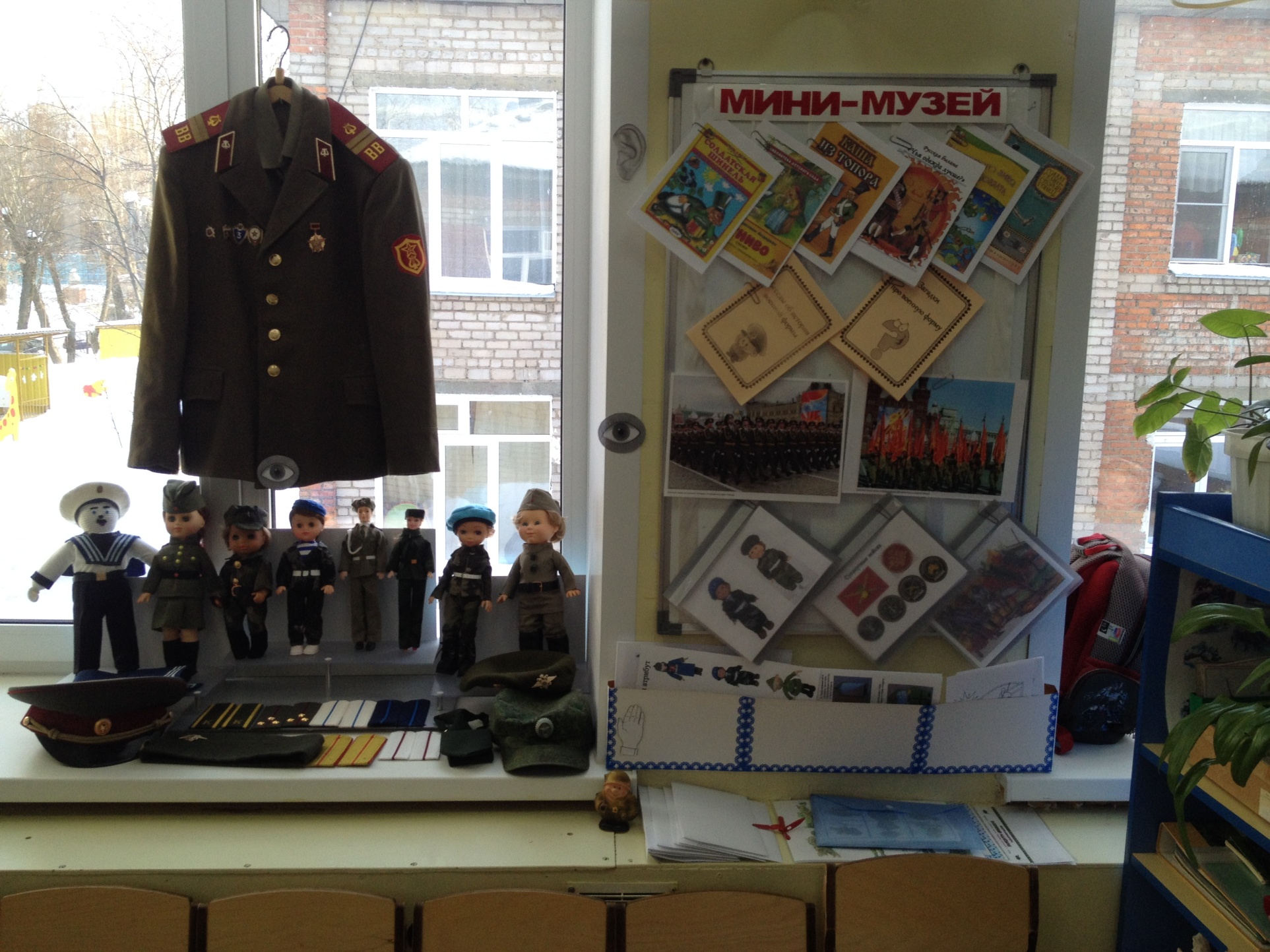